Presentation to National WIC Association
Bob Greenstein
Center on Budget and Policy Priorities
March 3, 2019
Non-Defense Discretionary Spending, FY 2017
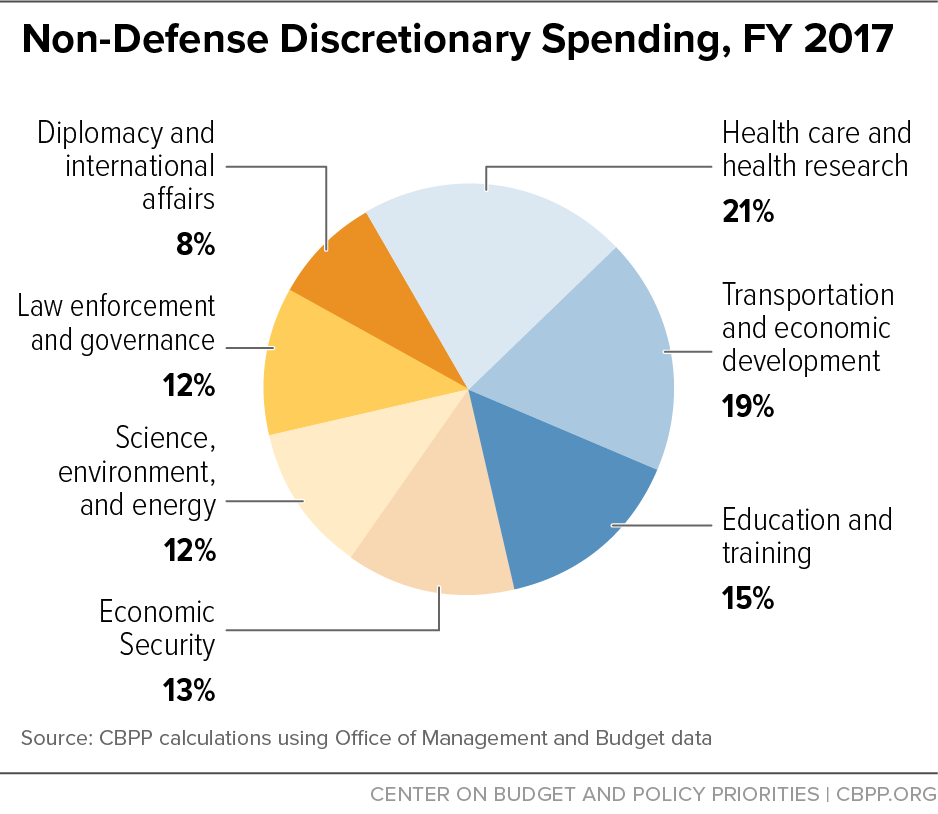 Non-Defense Discretionary Funding Falls After 2019 Under Statutory Caps Set Under Sequestration
Non-Defense Discretionary Funding Will Fall After 2019 if No New Budget Agreement is Reached
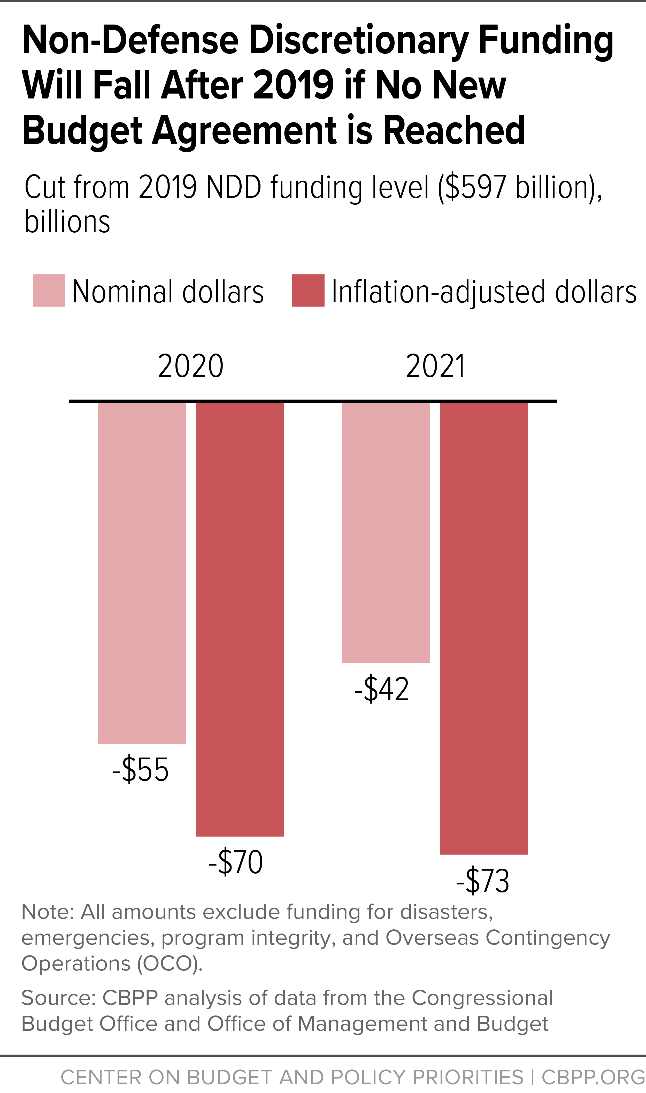 Non-Defense Discretionary Spending Falling to Historic Lows